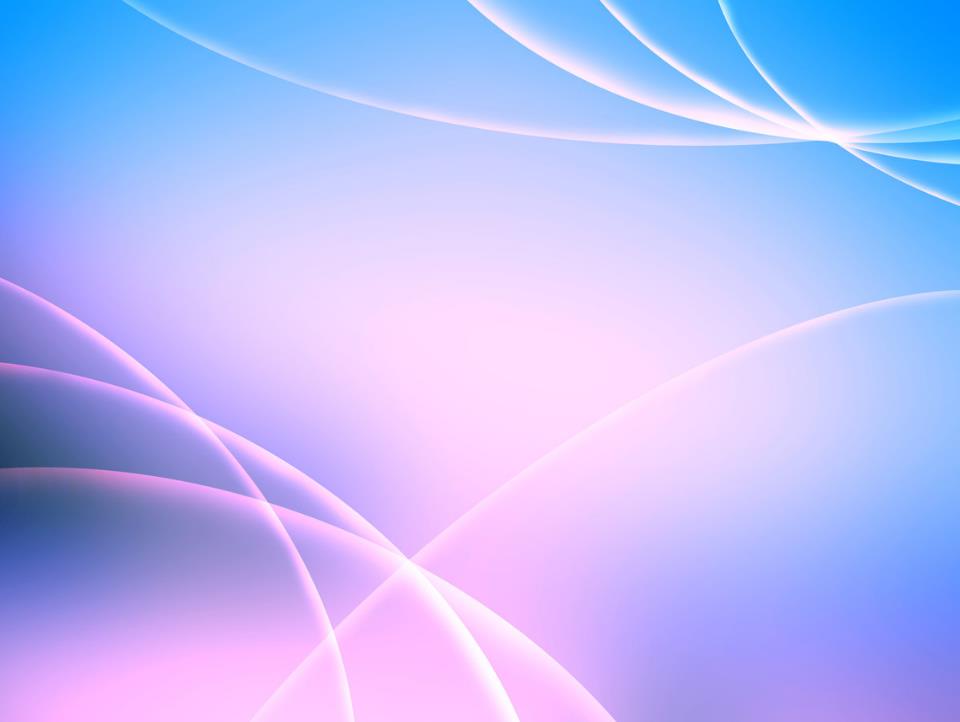 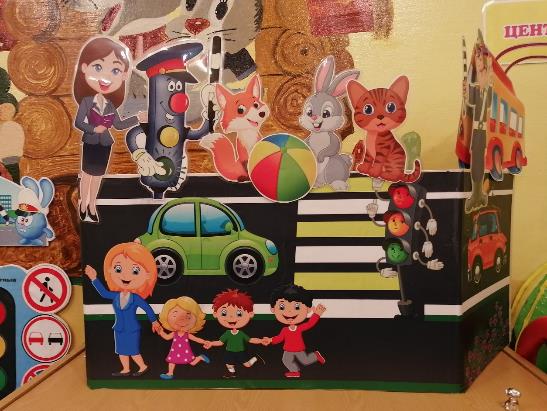 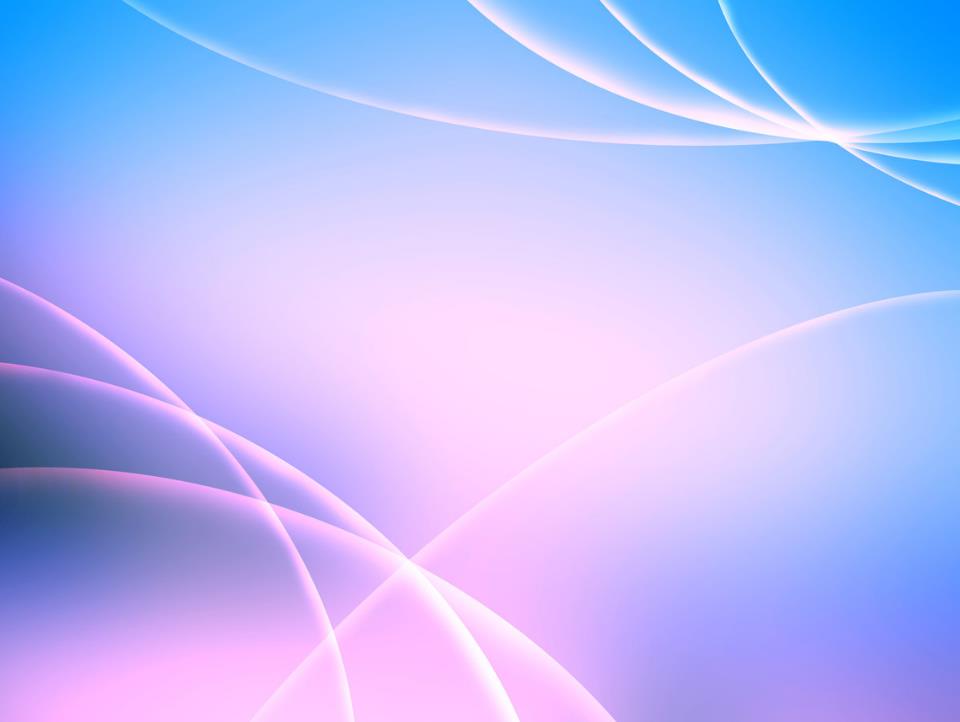 Методическое пособие «Веселый светофор»
Цель. Формировать  первичные представления детей о машинах, улице, 
дороге и правилах безопасности.

Задачи: 
1.Учить различать проезжую часть дороги, тротуар,
 понимать значение зеленого, желтого и красного сигналов светофора.
2. Знакомить с некоторыми видами транспортных средств. 
3. Дать представления о безопасном поведении на дорогах (переходить дорогу,
 держась за руку взрослого). 
4. Знакомить с работой водителя.
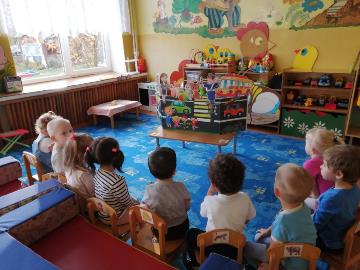 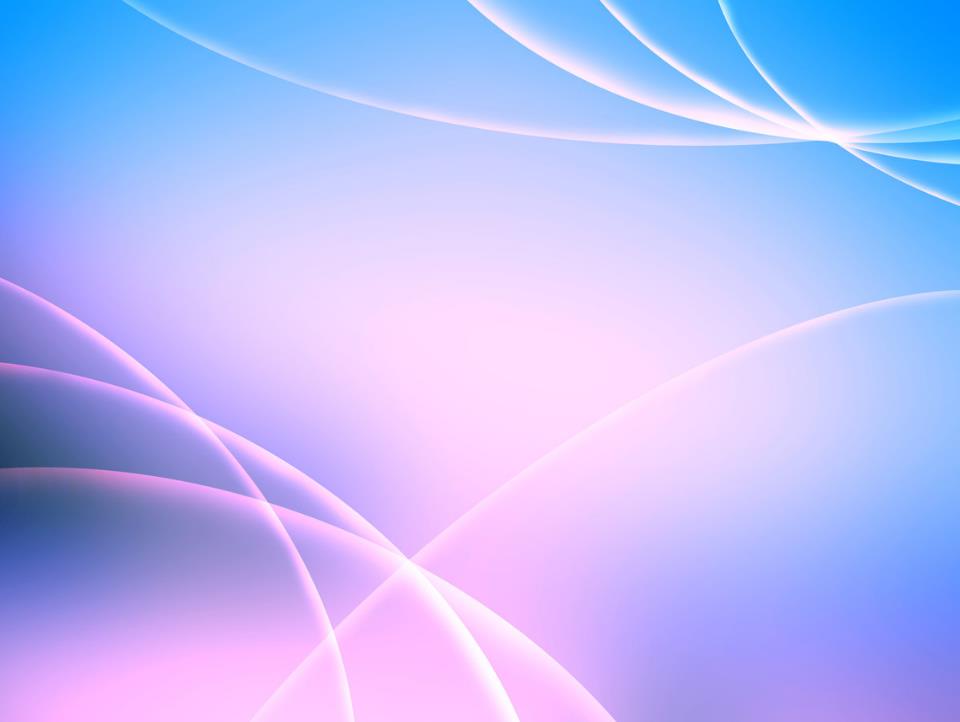 Актуальность пособия
Все мы живем в обществе, где надо соблюдать определенные нормы и правила поведения в дорожно-транспортной обстановке. Зачастую виновниками дорожно-транспортных происшествий являются сами дети, которые играют вблизи дорог, переходят улицу в неположенных местах, неправильно входят в транспортные средства и выходят из них. Приводят к этому элементарное незнание основ правил дорожного движения и безучастное отношение взрослых к поведению детей на проезжей части. У детей отсутствует защитная психологическая реакция на дорожную обстановку, которая свойственна взрослым. Они ещё не умеют в должной степени управлять своим поведением. Желание постоянно открывать что-то новое, непосредственность часто ставят их перед реальными опасностями в быстро меняющейся дорожной обстановке. Вот почему с самого раннего возраста необходимо учить детей безопасному поведению на улицах, дорогах, в транспорте и правилам дорожного движения. 
В этом должны принимать участие и родители, и дошкольные учреждения.
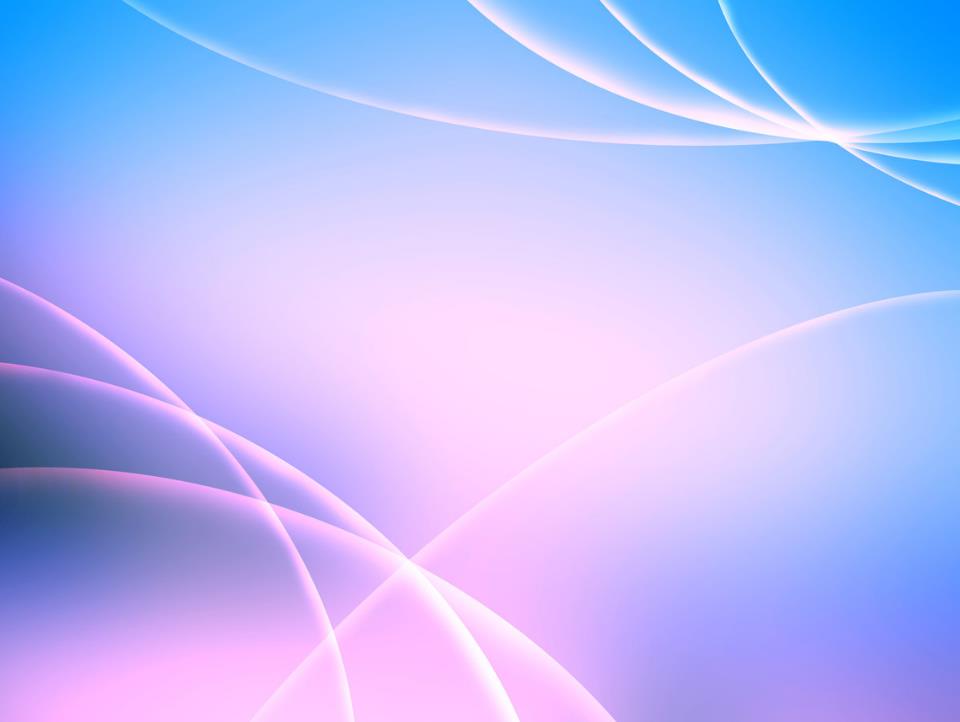 Главным условием данной методической разработки является то, что оно 
может свободно применяться педагогом в любой возрастной группе.
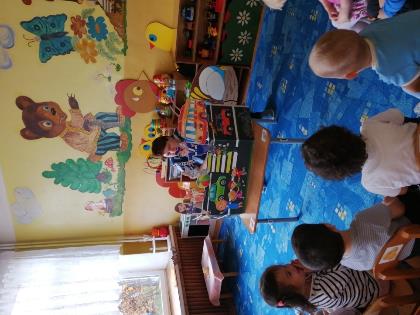 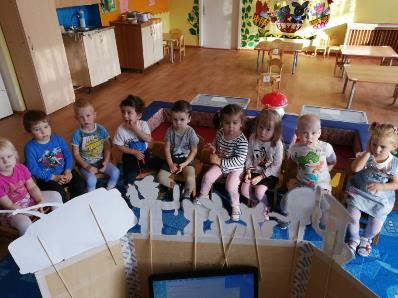 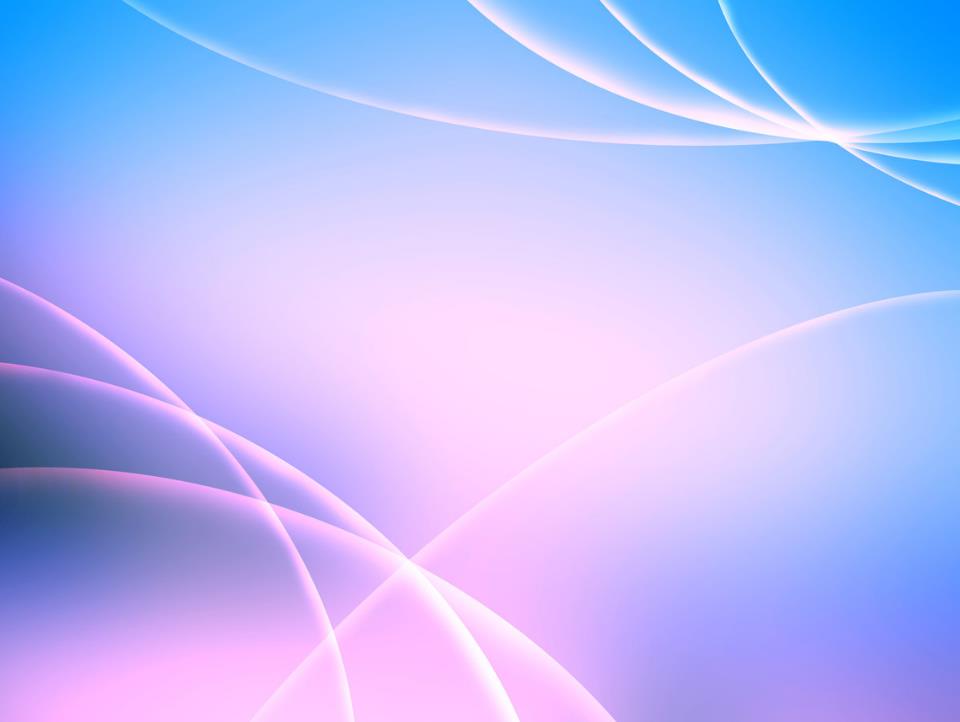 Предполагаемый результат
Сформировать  у детей первичные знания о правилах дорожного движения и безопасного поведения на дороге. 
Они должны знать:
- Назначение светофора и каждого его цвета;
- Чем различаются проезжая часть и тротуар;
- Какой транспорт передвигается по дороге (проезжей части);
- Составные части транспорта;
- Кто такие пешеходы;
- Профессия «Шофер».
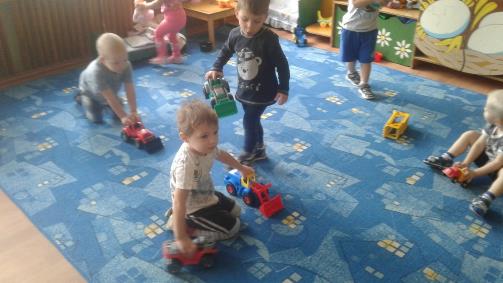 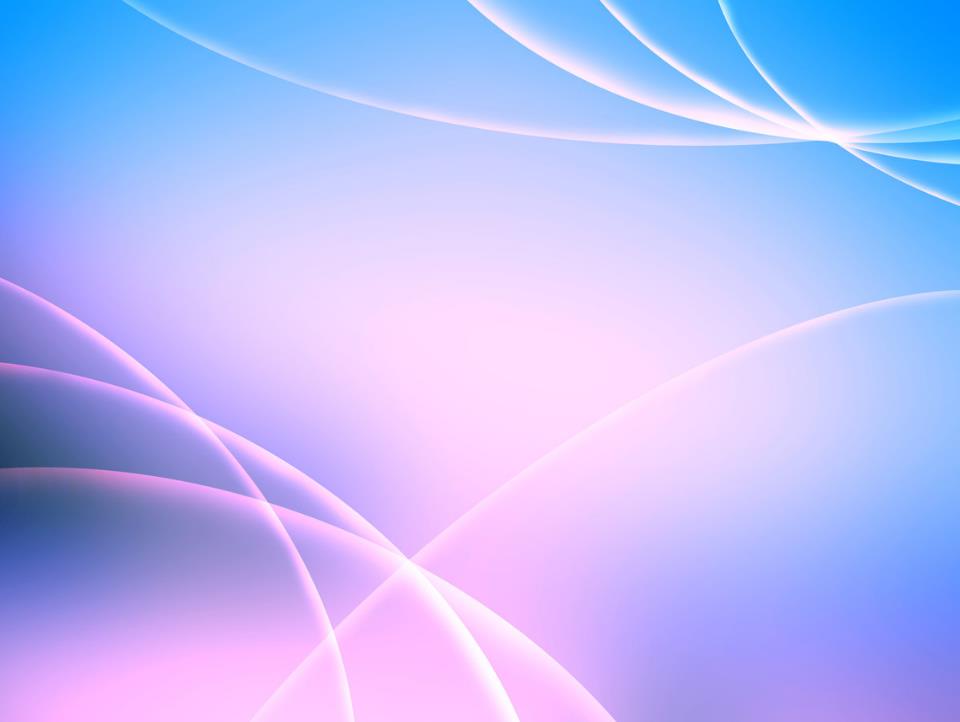 Способы применения пособия
Данное пособие может применяться педагогом в разных видах деятельности:

образовательная деятельность (ООД):
 игровая деятельность ( дидактические игры, сюжетно – ролевые игры,  театральные игры, игры с материалом,  конструктивные и.т.д);
 самостоятельной деятельности;
исследовательско - познавательной деятельности;
проектной деятельности.
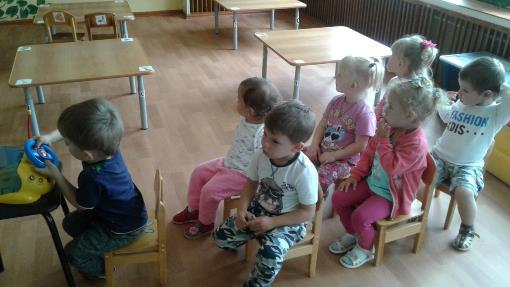 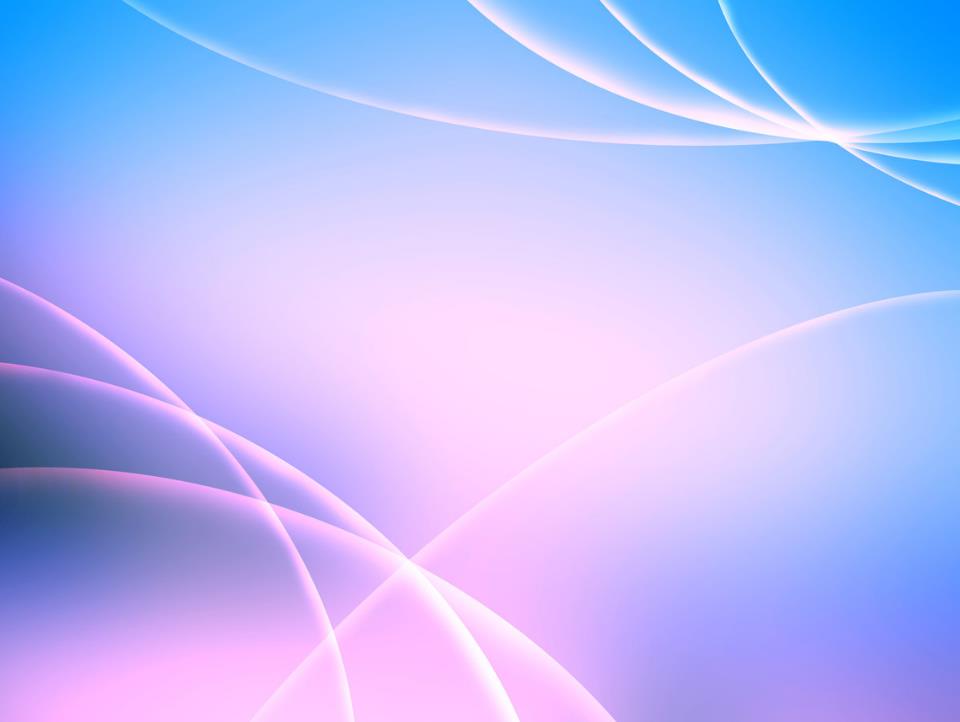 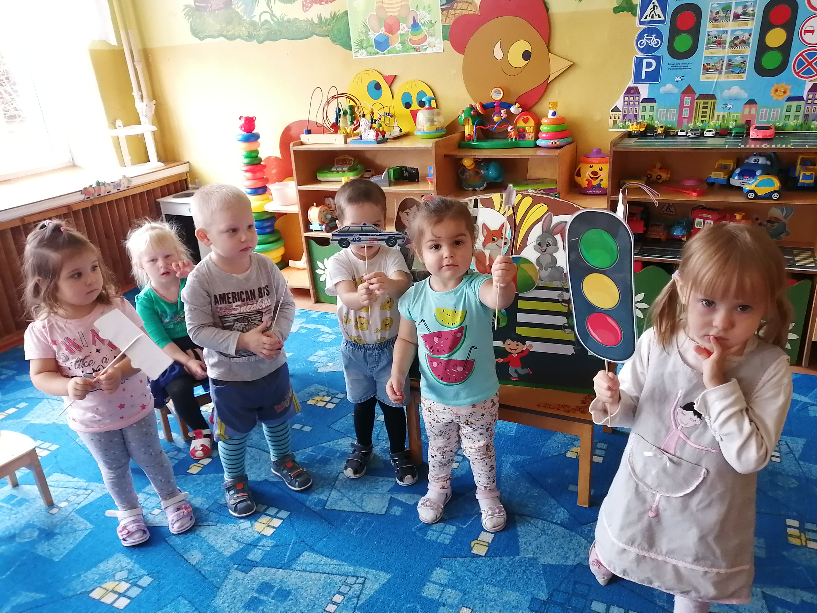 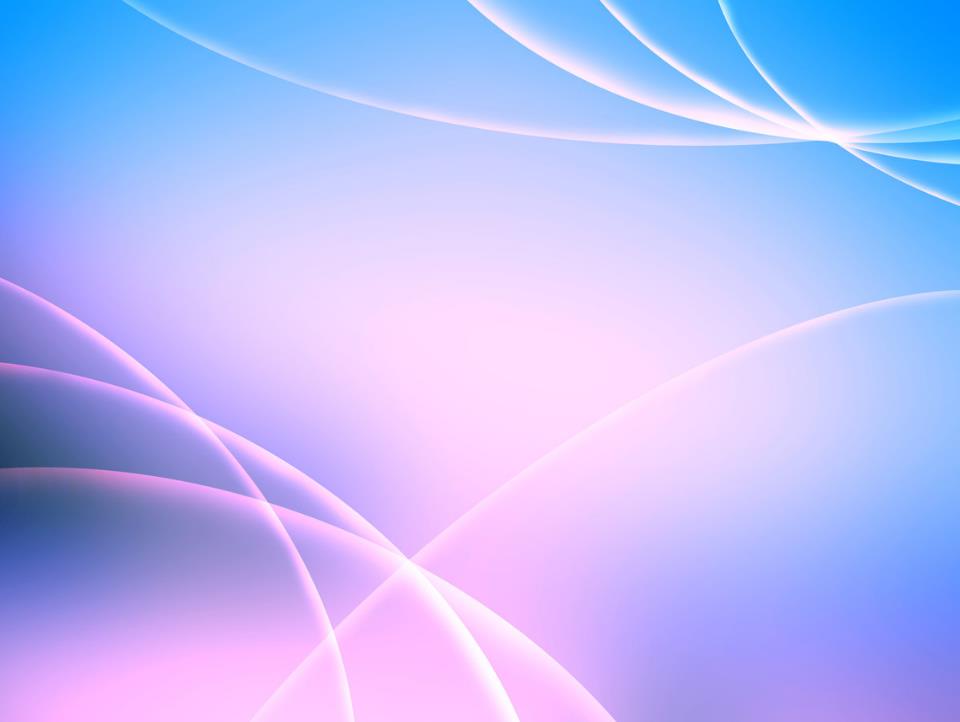 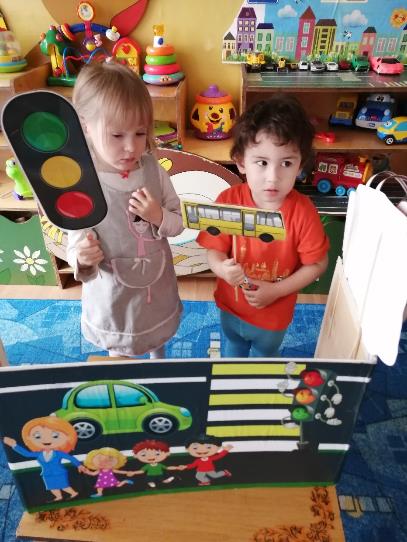 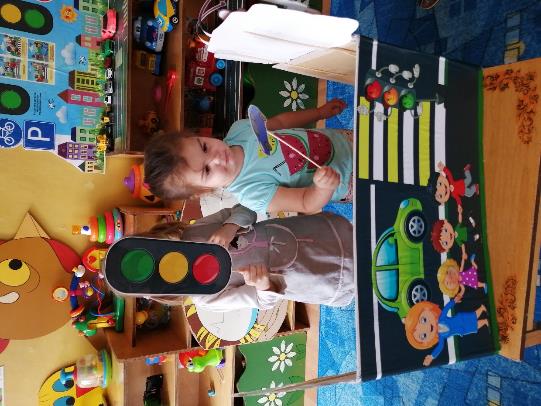 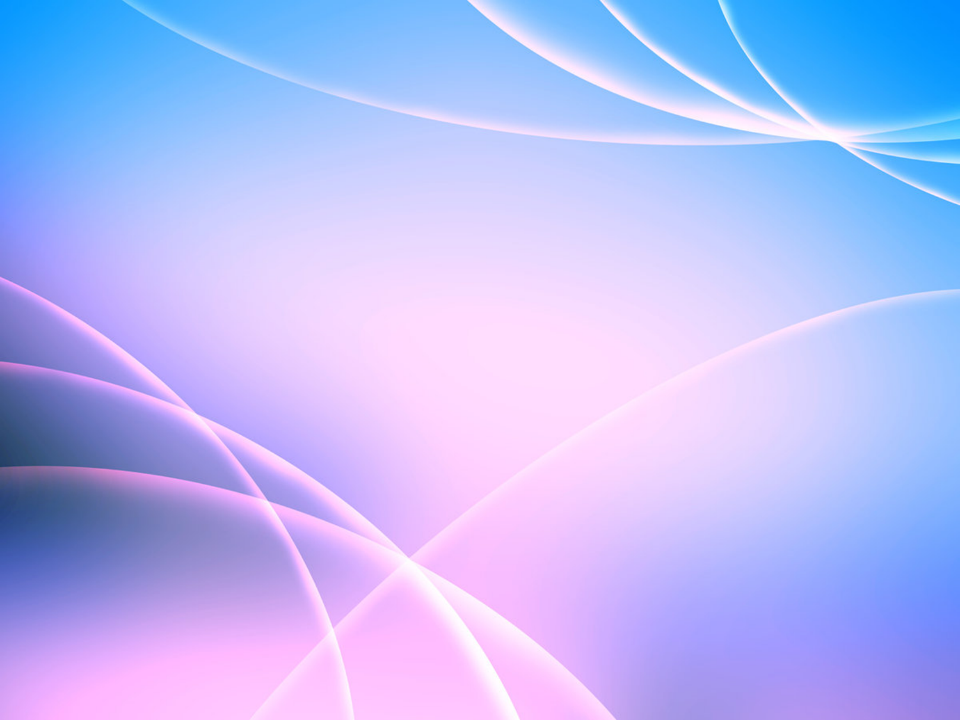 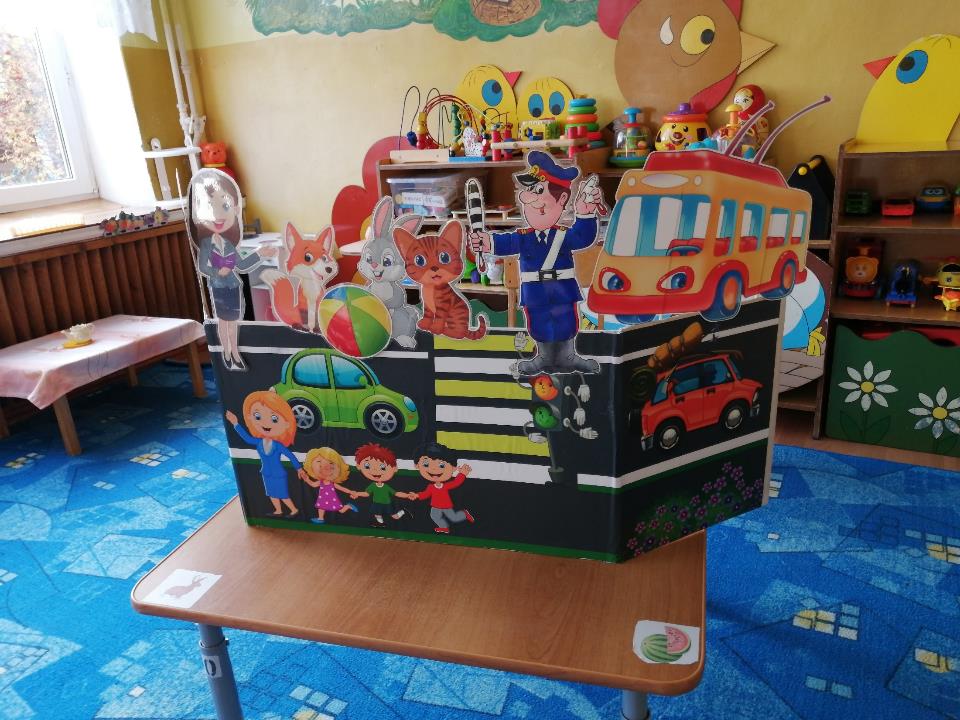